Поддержка одарённых детей в школе в период подготовки к олимпиадам
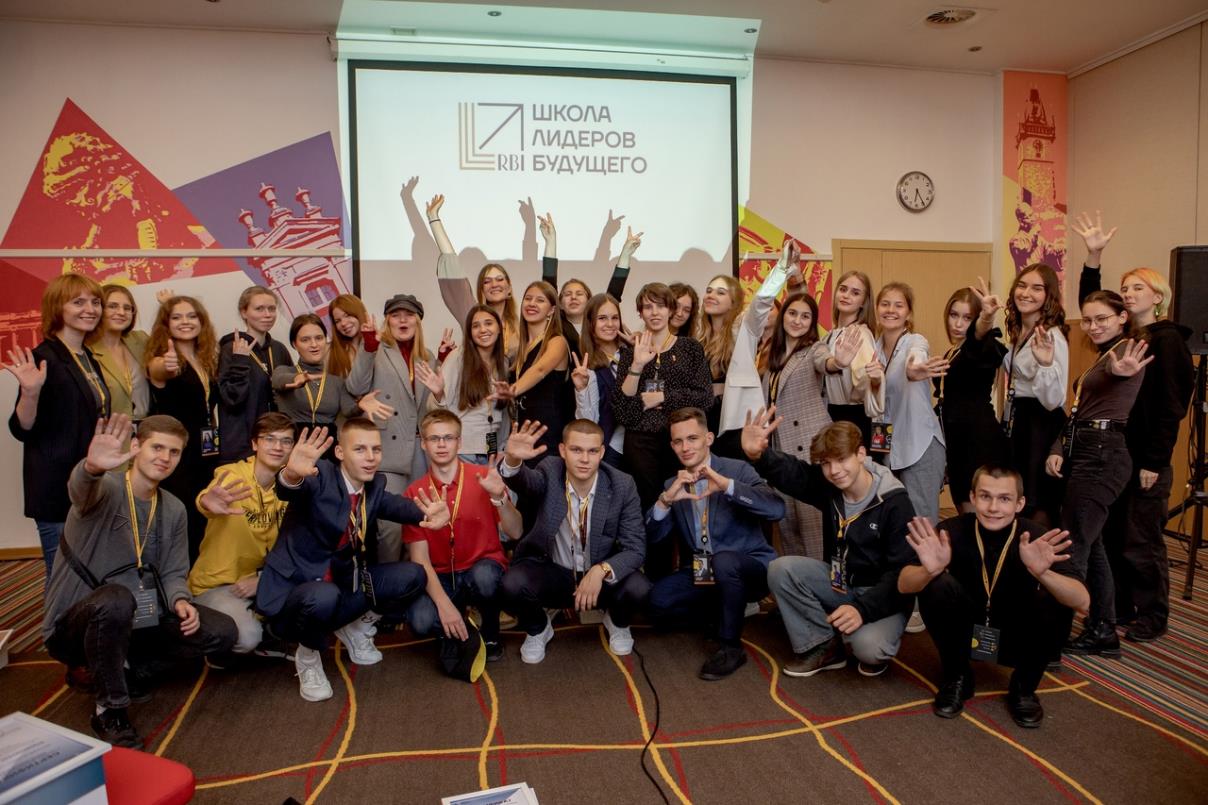 Трушова Олеся Владимировна,
 педагог – психолог МОБУ СОШ №19 г. Сочи
Ценность одарённости – это возможность вырастить будущую профессиональную элиту страны.
Важную роль при поддержке одарённых детей в период подготовки к олимпиадам играет создание благоприятных условий:
формирование групп по интересам в школе;

стимулирование познавательных процессов ребёнка наставником (консультация, рекомендации соответствующей литературы);

организация работы с родителями одарённых детей с целью повышения их психолого-педагогической компетентности и оказания помощи в воспитании способных и одарённых детей;

помощь в формировании у школьников общего представления о том, что такое общение, развитие коммуникативных навыков у одарённых детей;

помощь в овладении элементарными приемами психологической саморегуляции.
Занятия с элементами тренинга по развитию познавательной итворческой мотивации одарённых детей
Работа педагога-психолога по сохранению психофизиологическогоздоровья одаренных детей
1) Тренинговые занятия с одаренными учащимися 9-х, 10-х, 11-х классов «Мой личностный рост» (психологическая поддержка в общении, взаимодействии и развитии одаренных учащихся в различных областях интеллектуальной и творческой деятельности).
2) Развивающие занятия по снятию эмоционального напряжения.
3) Формирование навыков саморегуляции.
Создание портфолио с целью формирования мотивации достижения
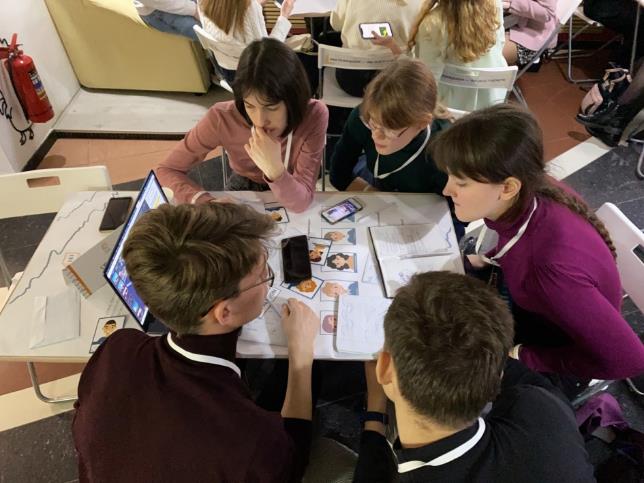